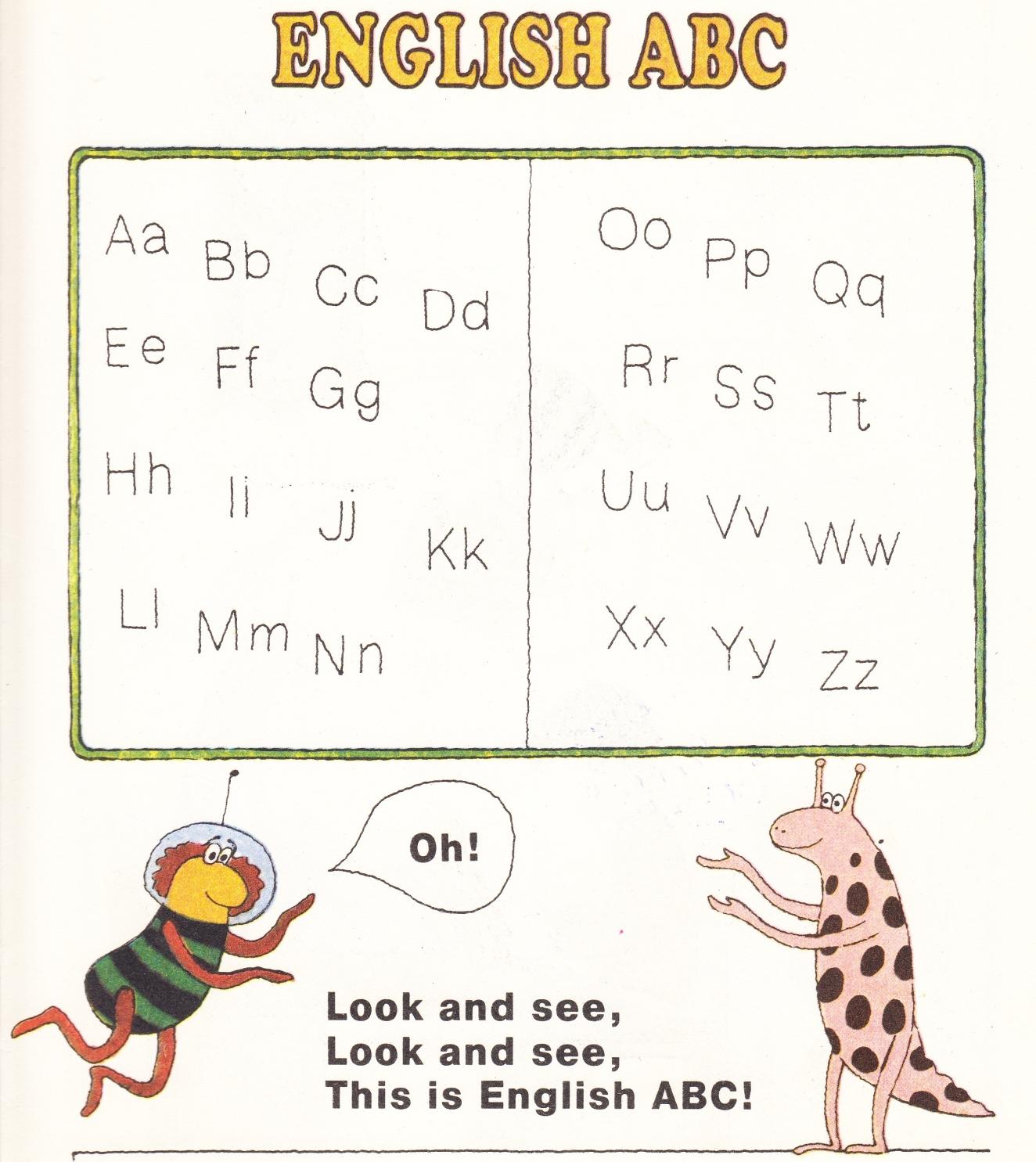 Ff
Ss
Ll
Xx
Mm
Nn
F f
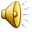 four
4
five
5
friend
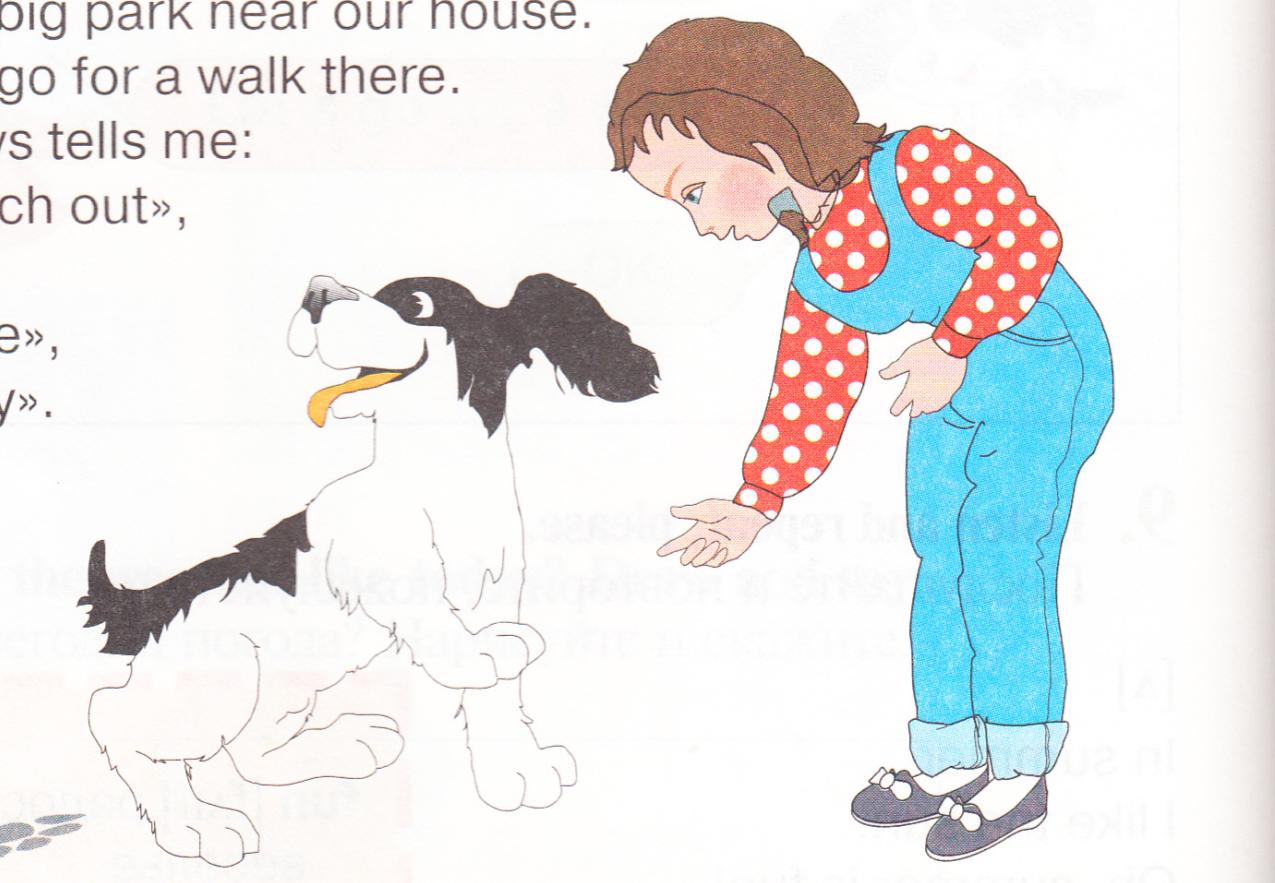 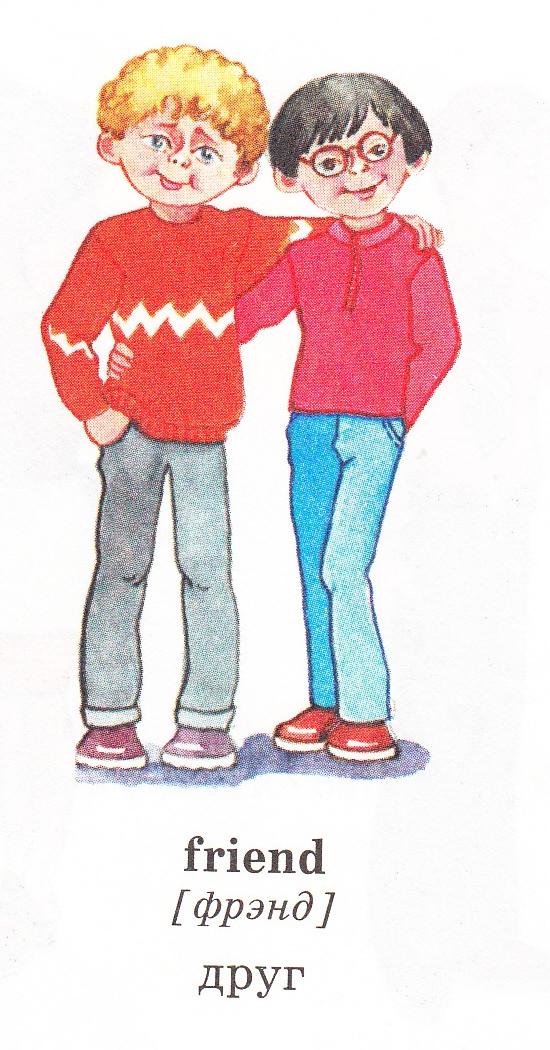 Friend
mother
father
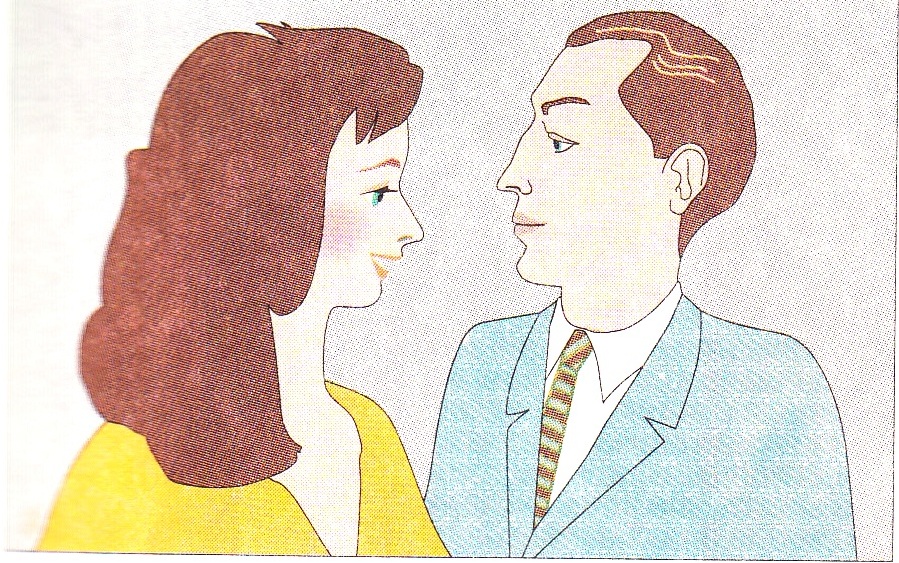 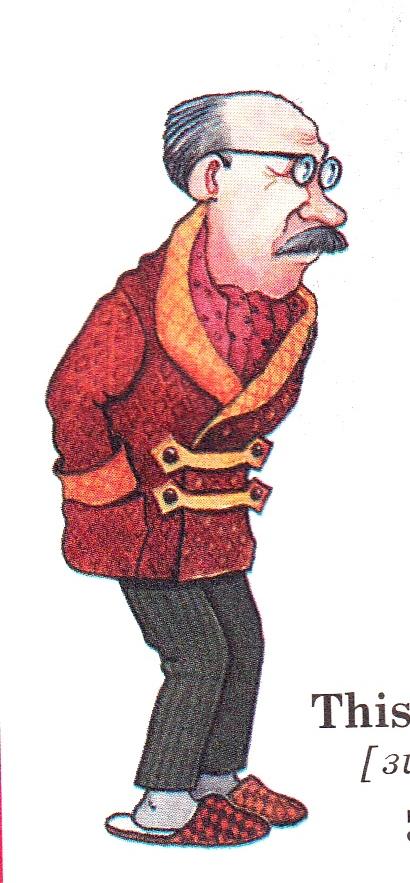 grandfather
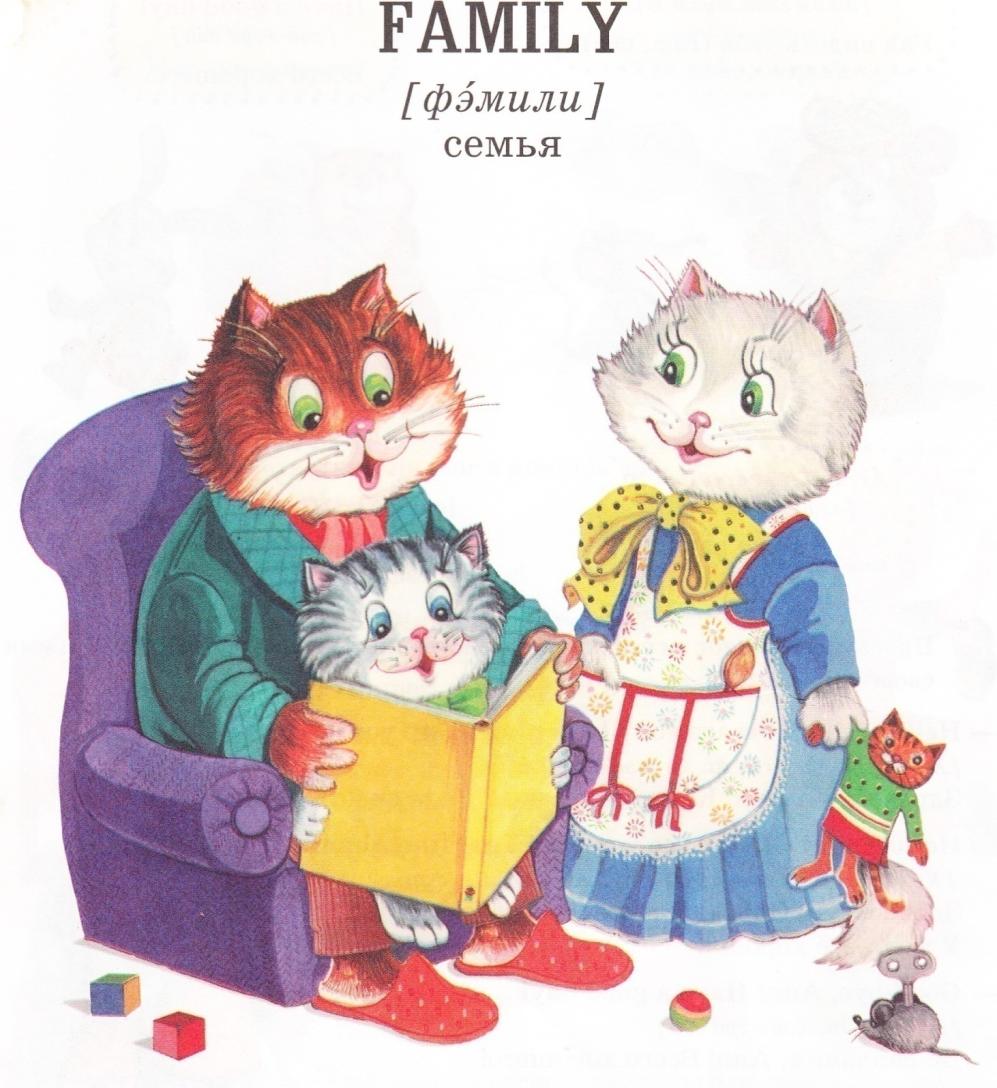 Name the members of the family
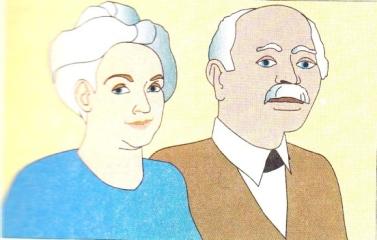 grandmother
grandfather
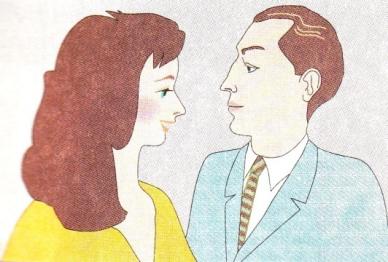 mother
father
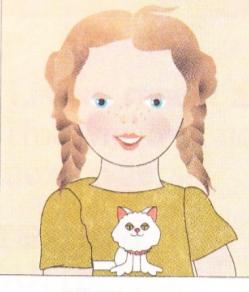 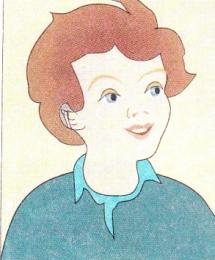 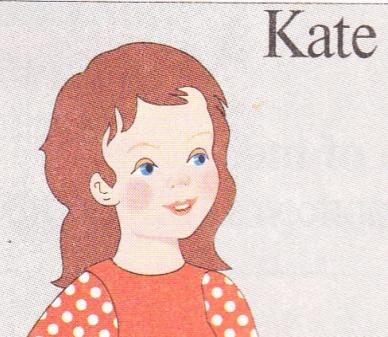 brother
sister
Count the members of the family
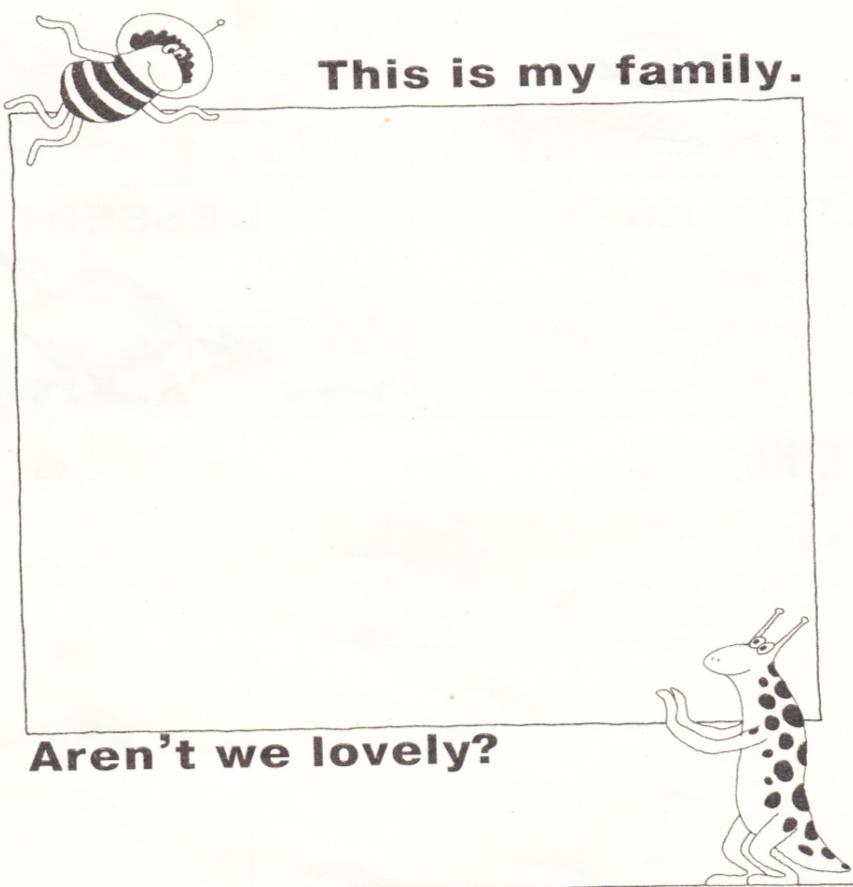 4
1
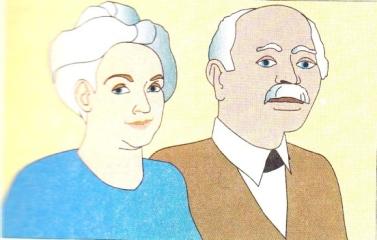 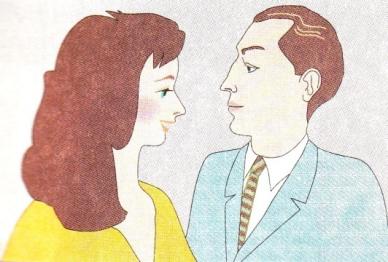 5
2
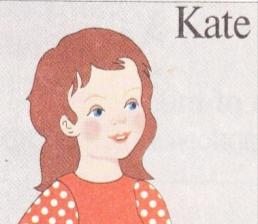 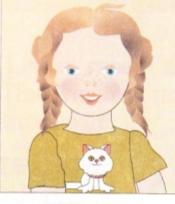 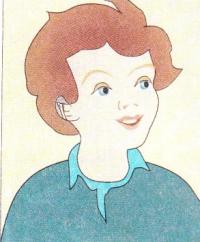 6
3
7
I have got a mother,
I have got a father,
I have got a sister, 
I have got a brother
Mother and father,
Sister and brother
Hand in hand
With one another.
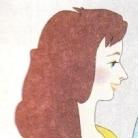 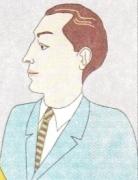 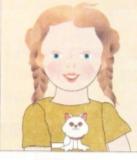 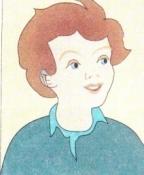 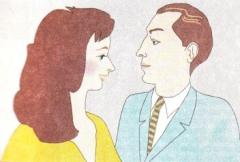 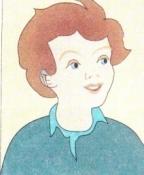 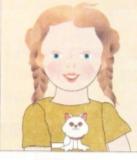 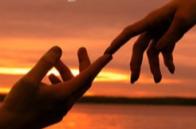 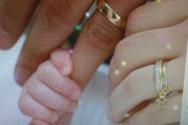 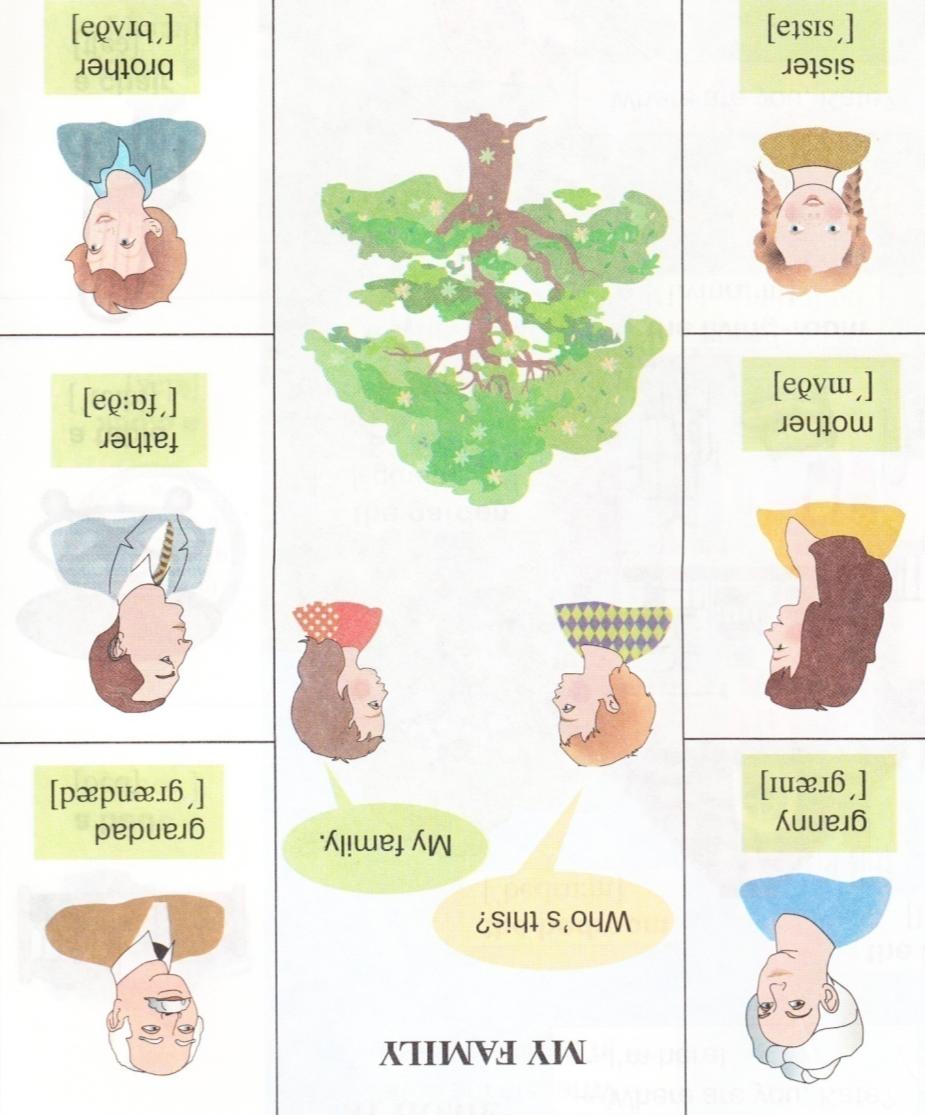 MY FAMILY
F f
F F F F F F F f f f f f f f
Family family
I have got a family
=
+
four
five
one
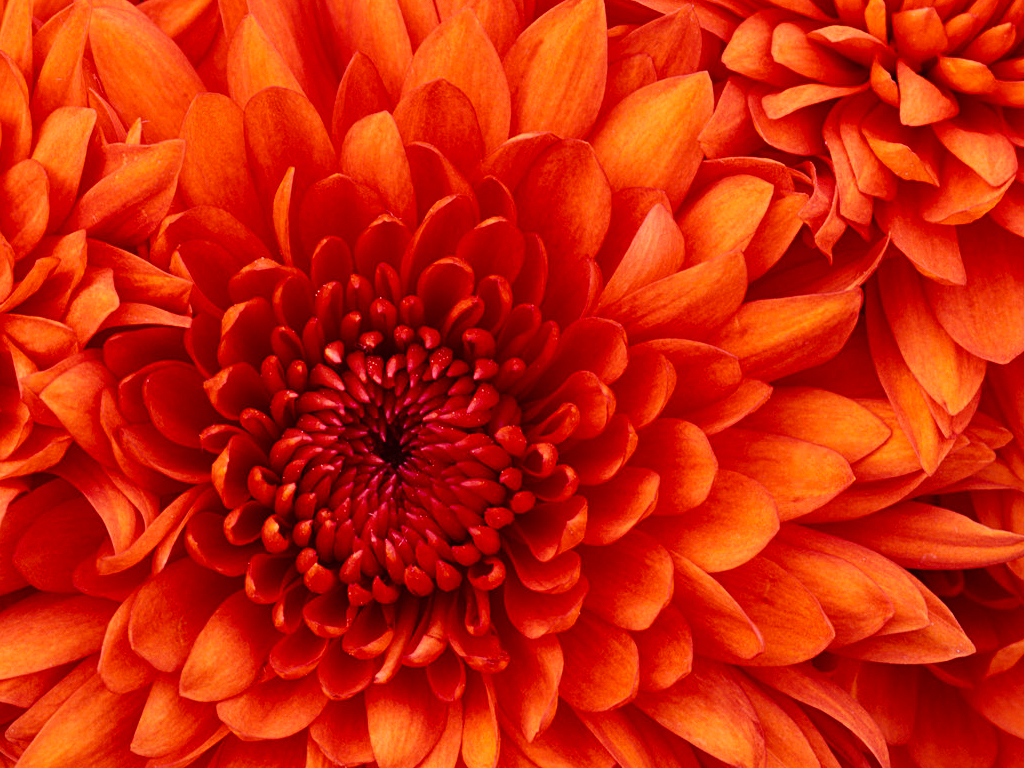 Flower, 
“I’m fine”